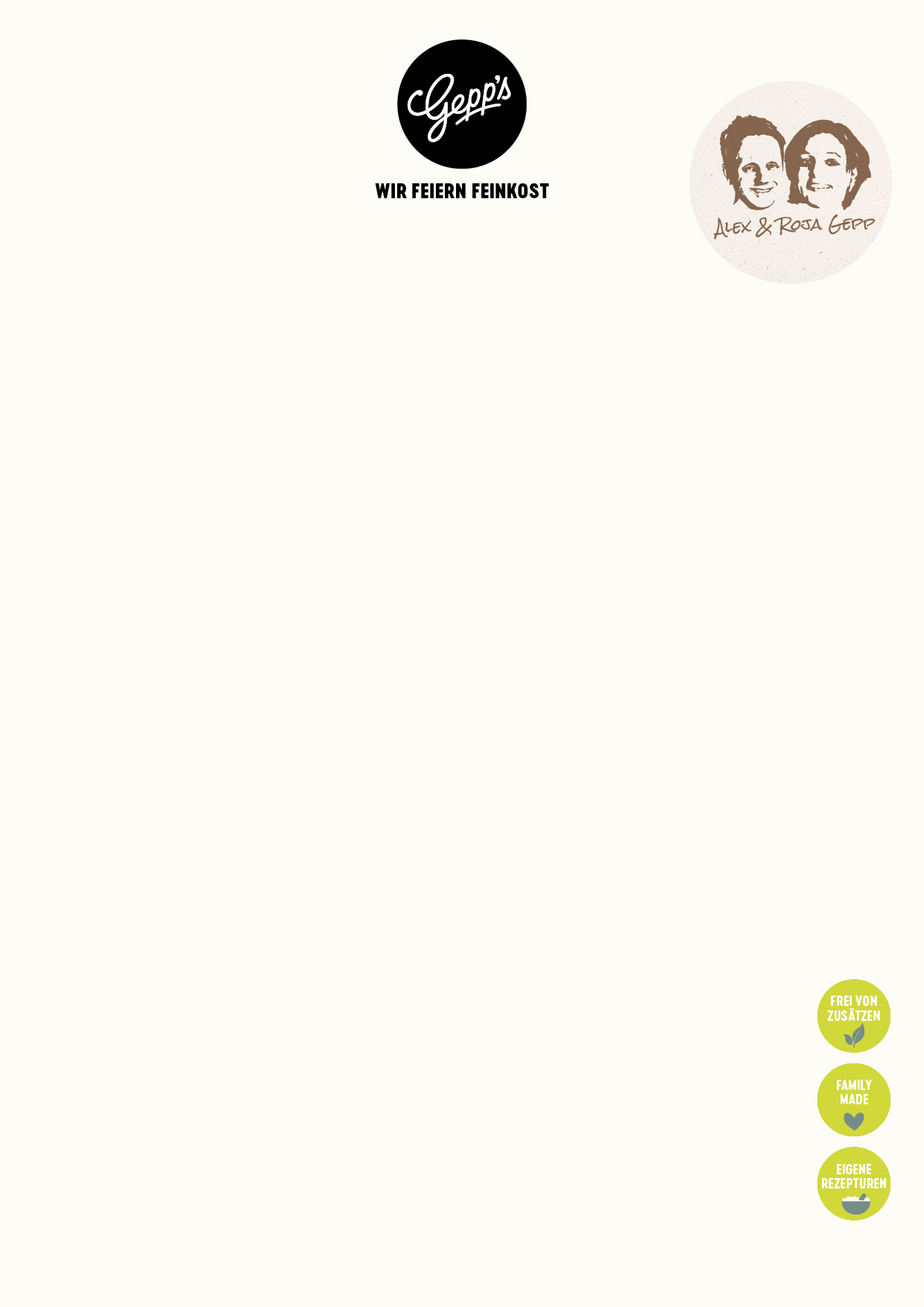 Wir suchen Dich! Verkäufer (m/w/d) in Teilzeit
 
Willkommen bei den Gepp’s! Wir sind ein dynamisches und inhabergeführtes Familienunternehmen in der Nähe von München. Seit 2012 bieten wir über ein bundesweites Filialnetz und einen eigenen Online-Shop ein breites Feinkostsortiment an. Unsere eigenen Rezepturen mit außergewöhnlichen Zutaten – frei von künstlichen Zusätzen – das ist unser Herzstück. Aus jedem Tag einen Genusstag machen unsere Mission. Das Ausprobieren und Entdecken wird zum gefeierten Erlebnis – in unseren Filialen und bei unseren Kunden in der Küche.

Zur Verstärkung unseres Teams suchen wir für unsere Filiale im Luisencenter in Darmstadt  einen Verkäufer (m/w/d) in Teilzeit
 
Diese Aufgaben erwarten Dich:
Du verkaufst die vielfältigen Gepp’s Feinkost Produkte und berätst die Kunden. 
Du führst verkaufsfördernde Promotion Aktionen wie u.a. Verkostungen und Flyerverteilung zur Erreichung der Umsatz- und Ertragsziele durch.
Du sorgst für eine professionelle und einladende Warenpräsentation. 
Du stellst einen ausreichenden Warenbestand und die Pflege des Warensortiments sicher. 
Du verantwortest eine korrekte Kassenbedienung sowie Kassenführung.
 
 Das bringst Du für Deinen Einsatz im Gepp’s Store mit:
Du hast Erfahrung im Verkauf – idealerweise im Food-Bereich und im Lebensmittel-Einzelhandel. Doch auch als Quereinsteiger, z.B. aus dem Dienstleistungsbereich, bist Du willkommen.
Dir gehen Beratung und Verkauf leicht von der Hand, und Kundenservice ist für Dich selbstverständlich.
Du bist ein Teamplayer und schätzt gute Lebensmittel.
Du bist kommunikativ und kannst überzeugen.
Du willst, dass die Leute mit einem Lächeln aus dem Store gehen.
 
Das kannst Du von uns erwarten:
Dir steht ein attraktiver Willkommens-Bonus zu
Du erhältst einen Umsatzbonus und Mitarbeiterrabatt auf unsere Produkte.
Dir steht ein Fahrtkostenzuschuss zu. 
Du wirst in die Personalplanung mit einbezogen. 
Du bist Teil eines starken Teams.
Dich erwarten pünktliche Gehaltszahlungen, flache Hierarchien und Kommunikation auf Augenhöhe.


Bist Du auf den Geschmack gekommen?
Wenn Du Teil der Gepp’s Familie werden willst, freuen wir uns auf Deine aussagekräftigen Bewerbungsunterlagen mit Lebenslauf per E-Mail an: jobs@gepps.de  
 
Möchtest Du mehr über uns, unsere Philosophie und unser Sortiment erfahren? 
Dann erfährst du hier mehr: www.gepps.de/jobs


#Verkaufstalent, #Verkäuferin, #Verkäufer, #Verkauf, #Quereinsteiger, #Sales, #Teilzeit, #Teilzeitkraft
_ _ _ _ _ _ _ _ _ _ _ _ _ _ _ _ _ _ _ _ _ _ _ _ _ _ _ _ _ _ _ _ _ _ _ _ _ _ _ _ _ _ _ _ _ _ _ _ _ _ _ _ __ _ _ _ _ _ _ _ _ _ _ _ _ _ _ _ _ _ _ _ _ _ _ _ _ _ _ _ _ _ _ _ _ _ _ _ _ _ _
Gepp’s GmbH | Boschstr. 16 |D-82178 Puchheim | Tel.+49 89-414 16 03 10 | E-Mail: info@gepps.de